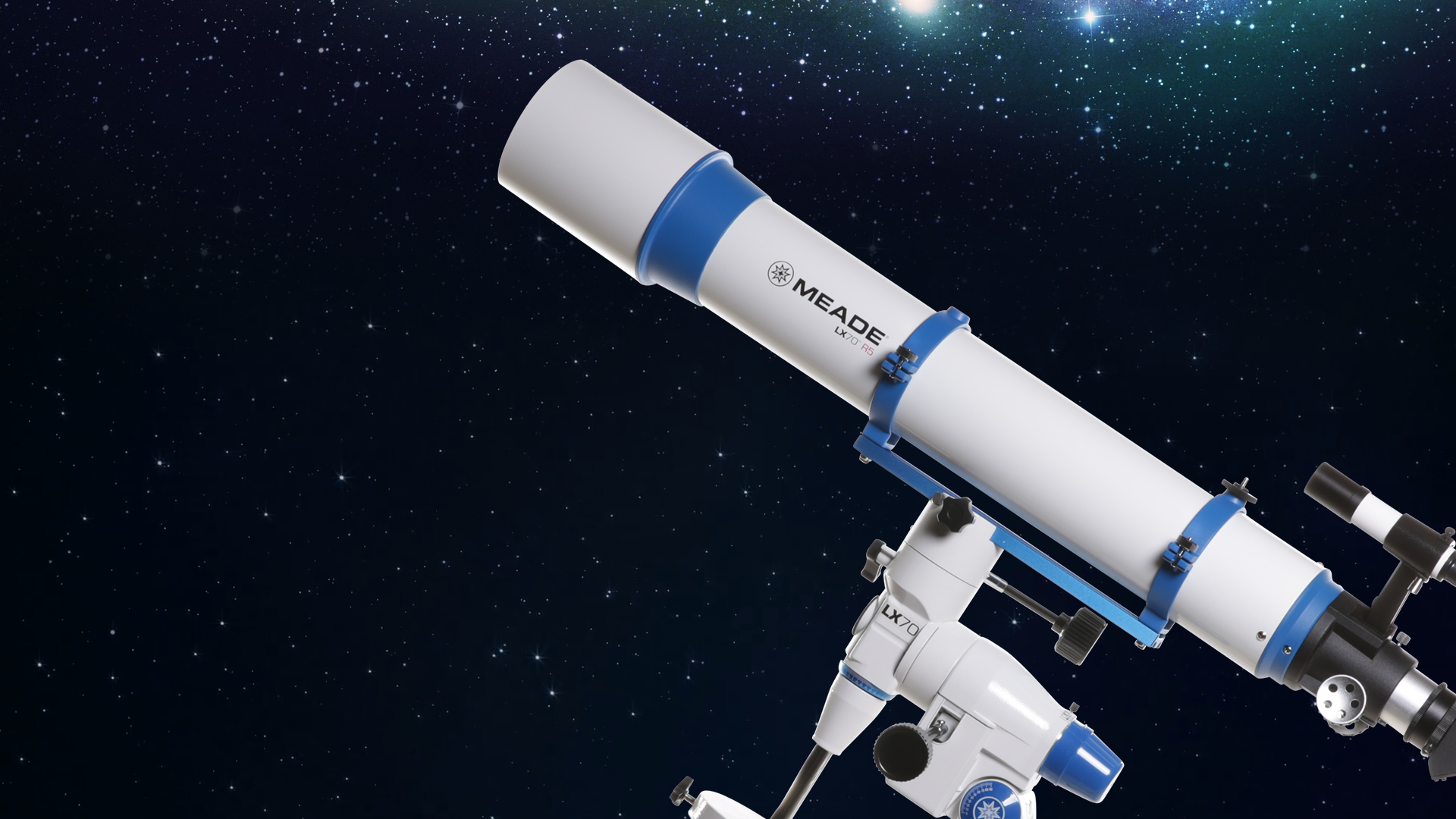 НЕБЕСНІ СВІТИЛА Й НЕБЕСНА СФЕРА. СУЗІР’Я. ЗОРЯНІ ВЕЛИЧИНИ
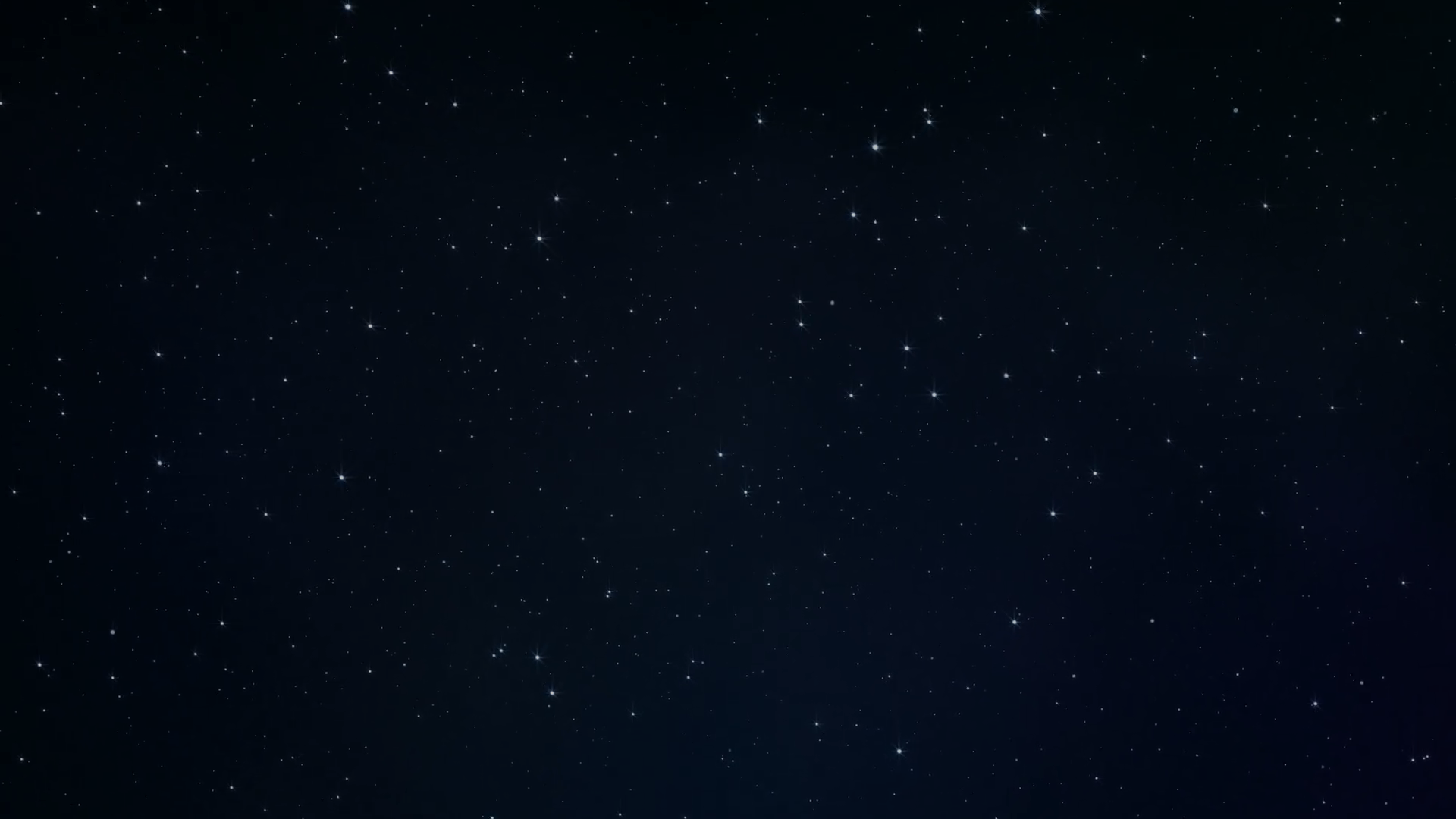 Інтелектуальна розминка
1. Скільки зір можна побачити неозброєним оком? Чи всі мають назви?
Неозброєним оком над горизонтом можна бачити близько 3 000 зір
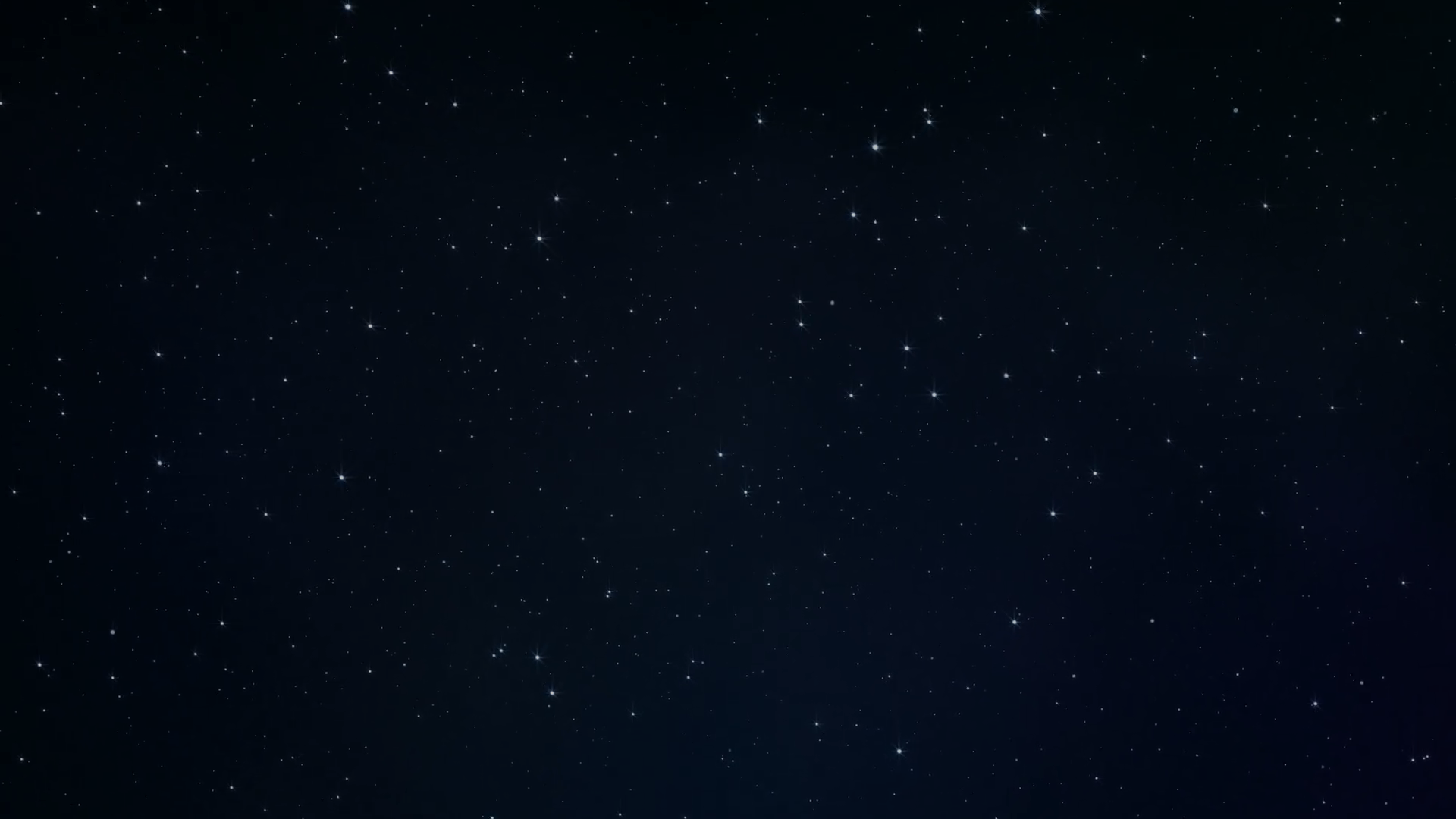 Інтелектуальна розминка
2. Що таке сузір’я і які сузір’я ви знаєте?
Сузір’я Стрільця, Тельця, Овена, Андромеди
3. Як зорієнтуватися на місцевості у денний час, у нічний час?
Вдень за допомогою Сонця, вночі за допомогою зір
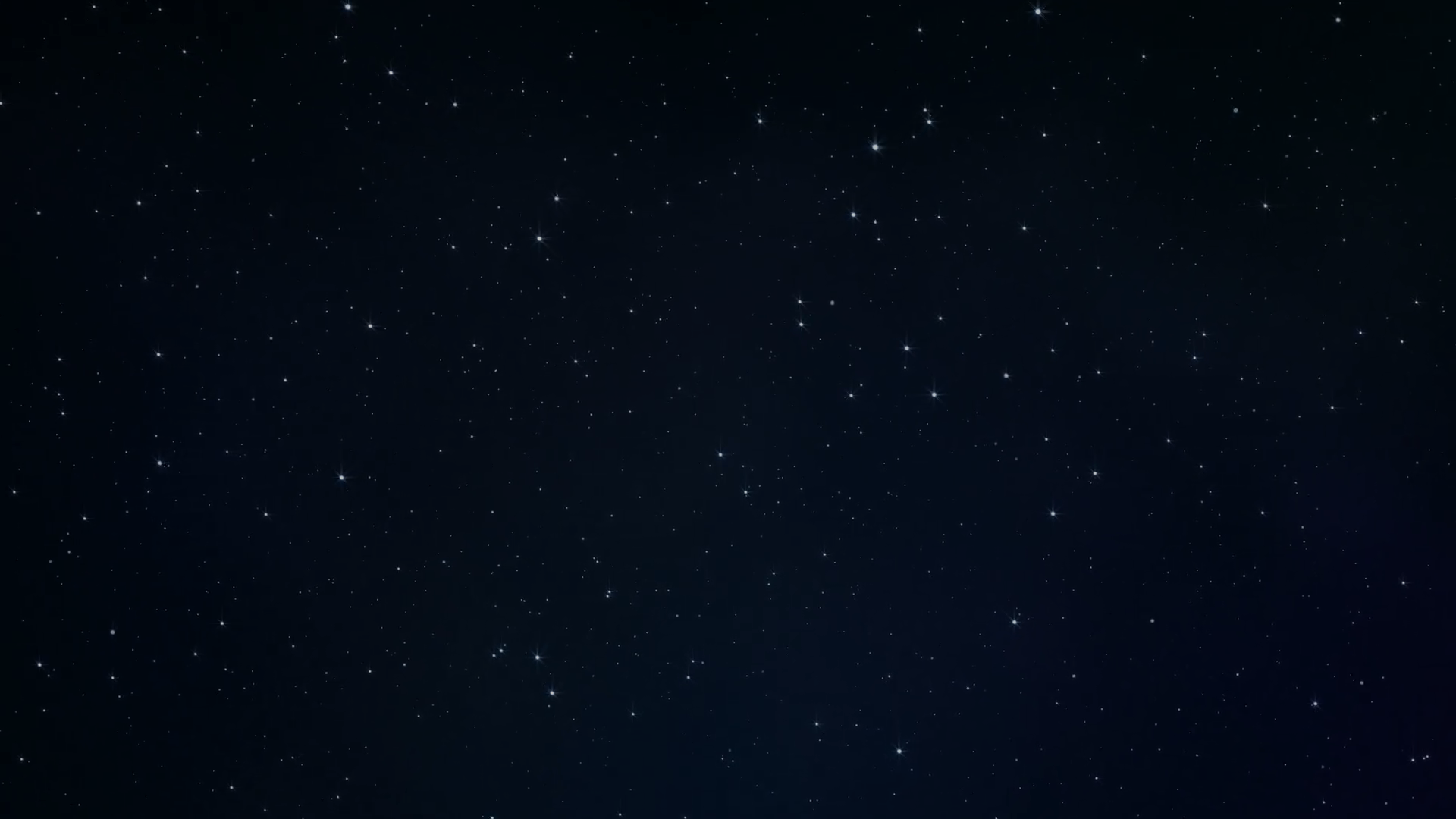 Небесна сфера
α
β
γ
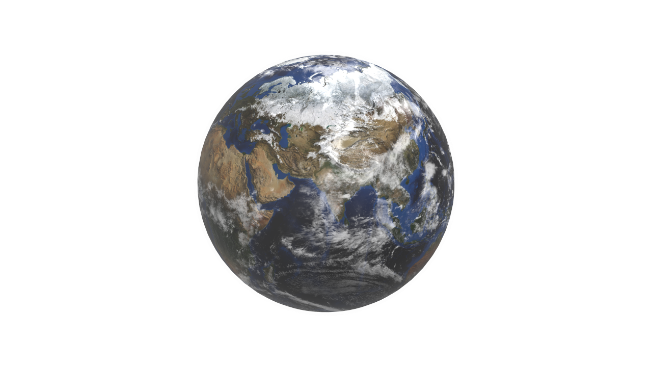 δ
ε
ζ
150
100
50
0
Світові роки
Cхема проектування зірок у сузір’ї Великої Ведмедиці на небесну сферу
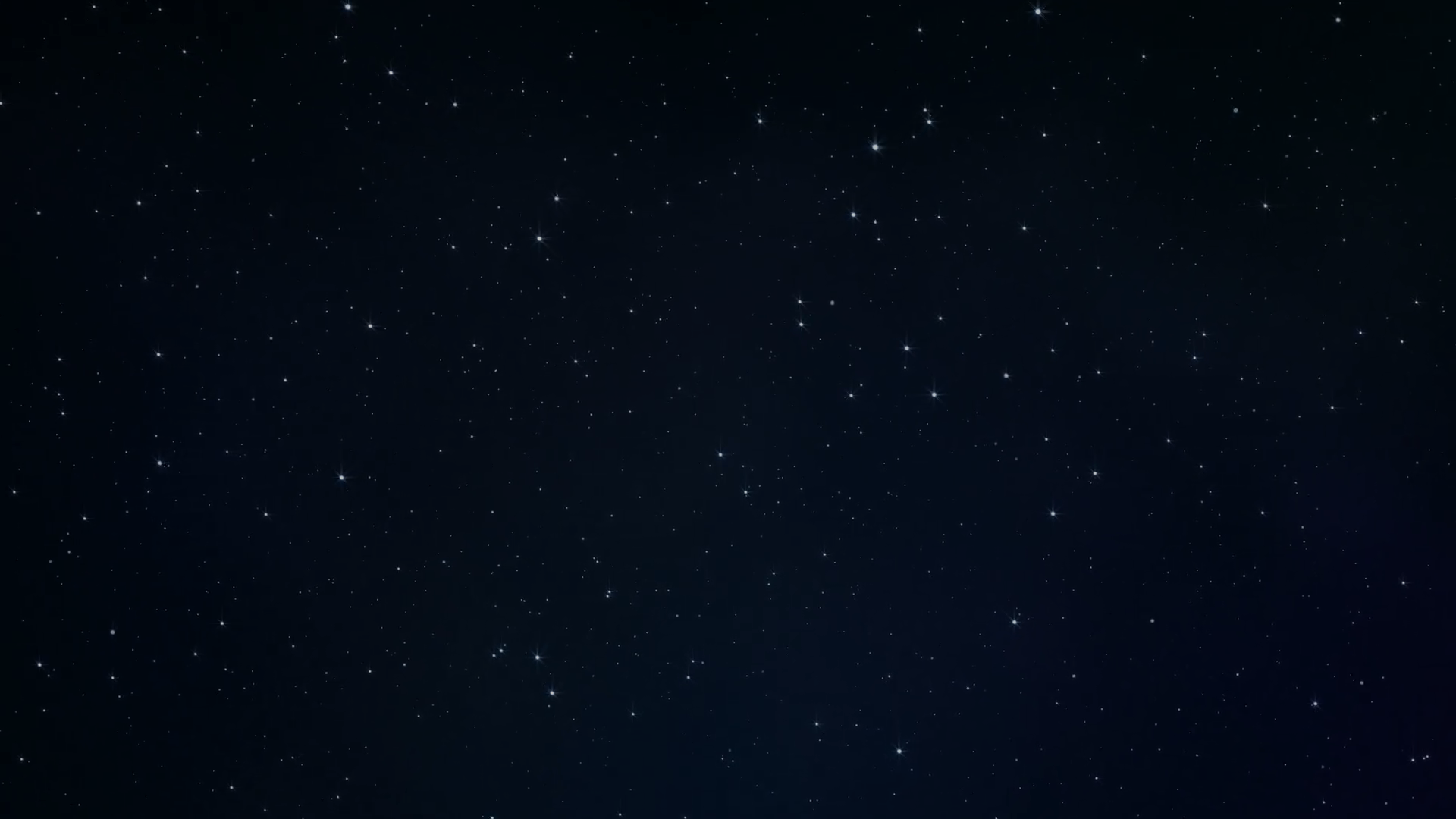 Небесна сфера
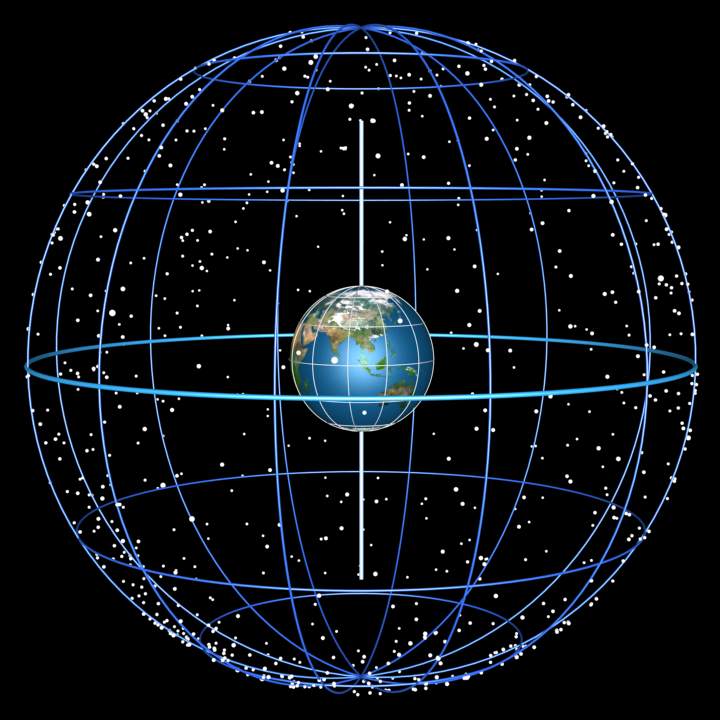 НЕБЕСНА СФЕРА –
 уявна сфера довільного радіуса, в центрі якої знаходиться око спостерігача і на яку спроектовані всі світила так, як їх бачить спостерігач з певної точки простору
Небесна сфера
М1
М2
O
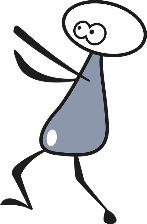 М3
М4
Небесна сфера дає змогу визначити кутові відстані між небесними світилами
Небесна сфера
Z (зеніт)
М
ПРЯМОВИСНА ЛІНІЯ (ZZ’) – лінія, яка проходить через центр сфери
O
Z’ (надир)
Небесна сфера
Z
Площина, яка проходить через центр сфери та перпендикулярна до прямовисної лінії називають площиною МАТЕМАТИЧНОГО (ІСТИННОГО) ГОРИЗОНТУ
М
O
Z’
Небесна сфера
Z
М
Велике коло небесної сфери, яке проходить через зеніт, світило й надир, називають  ВЕРТИКАЛЬНИМ КОЛОМ (КОЛОМ ВИСОТИ)
O
Z’
Небесна сфера
Z
PN
М
O
PS
Z’
Небесна сфера
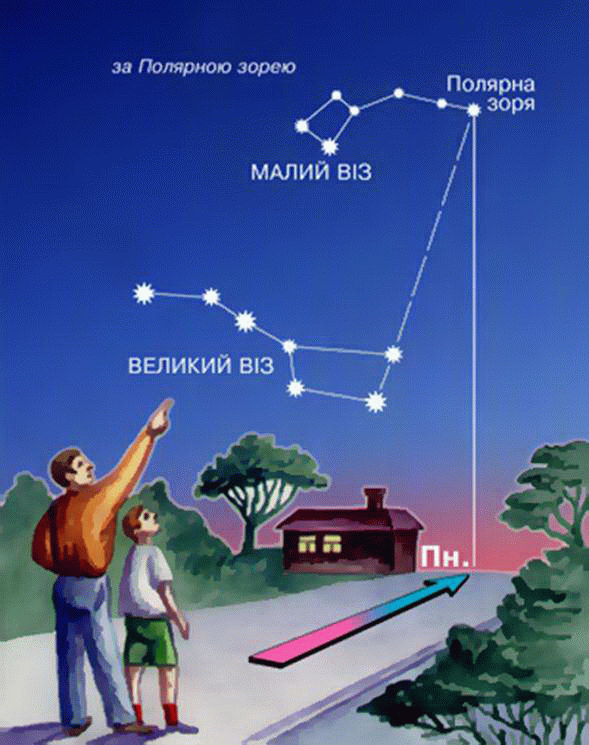 Північний полюс знаходиться поблизу
 α Малої Ведмедиці.
(Полярна зірка)
Південний полюс – в сузір’ї Октанта
Висота полюса = широті географічної місцевості(φ)
Орієнтування на місцевості вночі
Небесна сфера
Z
НЕБЕСНИЙ ЕКВАТОР – велике коло,  перпендикулярне до осі світу
PN
М
Q
E
Поділяє сферу на північну та південну
O
W
Точка сходу (E)
Q’
PS
Точка заходу (W)
Z’
Небесна сфера
Z
PN
М
Q
КОЛО СХИЛЕНЬ (ГОДИННИКОВЕ КОЛО) – велике коло, яке проходить через полюси світу та світило
E
O
W
Q’
PS
Z’
Небесна сфера
Z
НЕБЕСНИЙ МЕРИДІАН – велике коло, яке проходить через зеніт, полюси світу та надир
PN
М
Q
E
Точка півночі N
S
N
O
Точка півдня S
W
Q’
Пряма, що їх з’єднує – ПОЛУДЕННА ЛІНІЯ (NS)
PS
Z’
Небесна сфера
Z
O —
М —
Z —
Z’ —
PN —
PS —
Q —
Q’ —
N —
S —
E —
W —
центр небесної сфери;
Світило;
зеніт;
надир;
Північний полюс світу;
Південний полюс світу;
Верхня точка небесного екватора;
нижня точка небесного екватора;
північ;
південь;
схід;
захід.
PN
М
Q
E
N
S
O
W
Q’
PS
Z’
Небесна сфера
ЕКЛІПТИКА –
 це коло по якому рухається центр диска Сонця протягом року
PN
ПN

Перетинає небесний екватор у 2 точках рівнодення:
Q’
Q
O

Екліптика
ПS
PS
Небесна сфера
PN
Точки віддалені на 90° носять назви зимового та літнього сонцестояння
ПN


ε
Q’
Q
O
Площина екліптики нахилена до площини небесного екватора під кутом ε=23°26,5
ε

Екліптика

ПS
PS
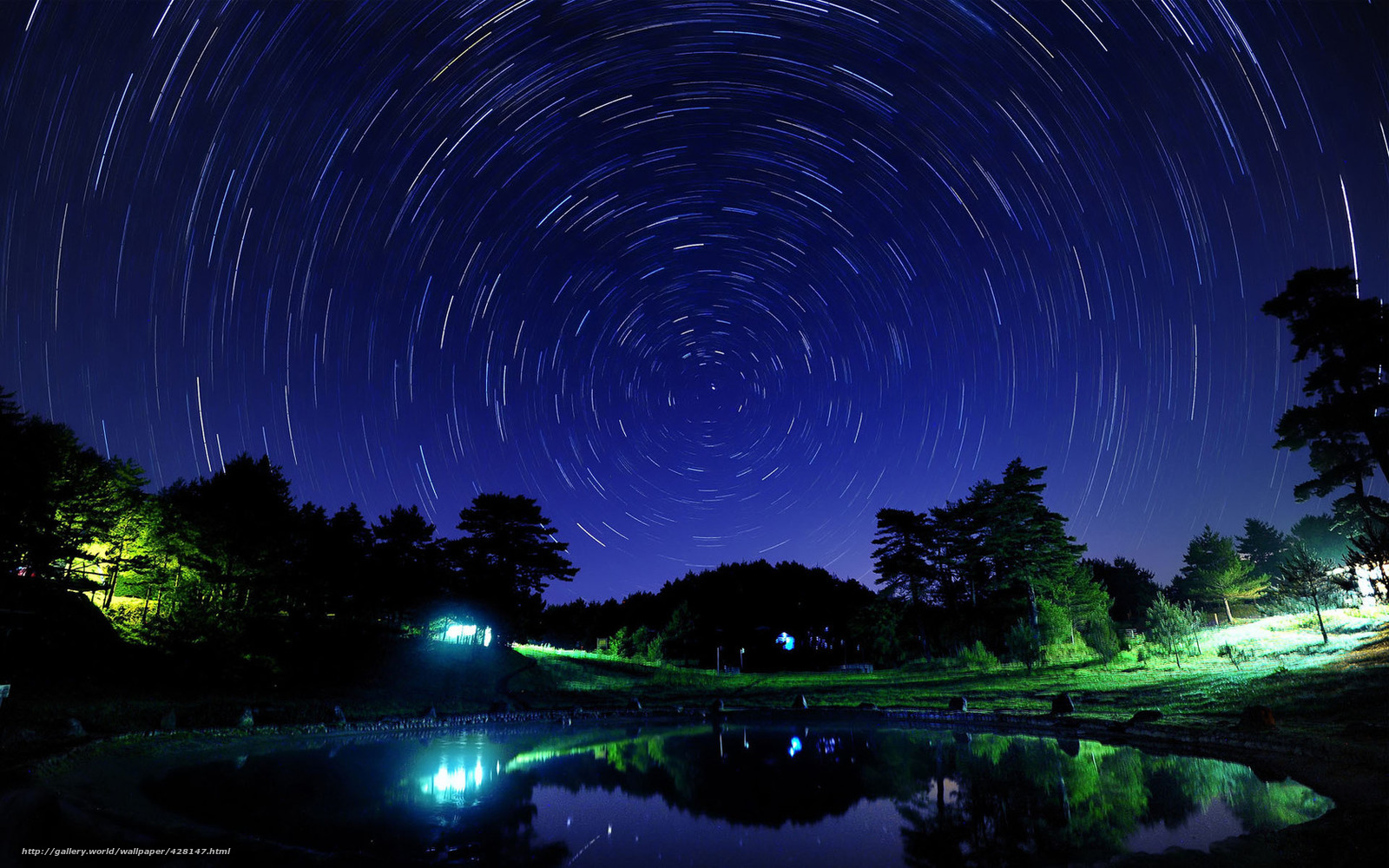 Рух небесних світил
Полюс світу незмінний.
 Решта світил – рухаються по небесних паралелях
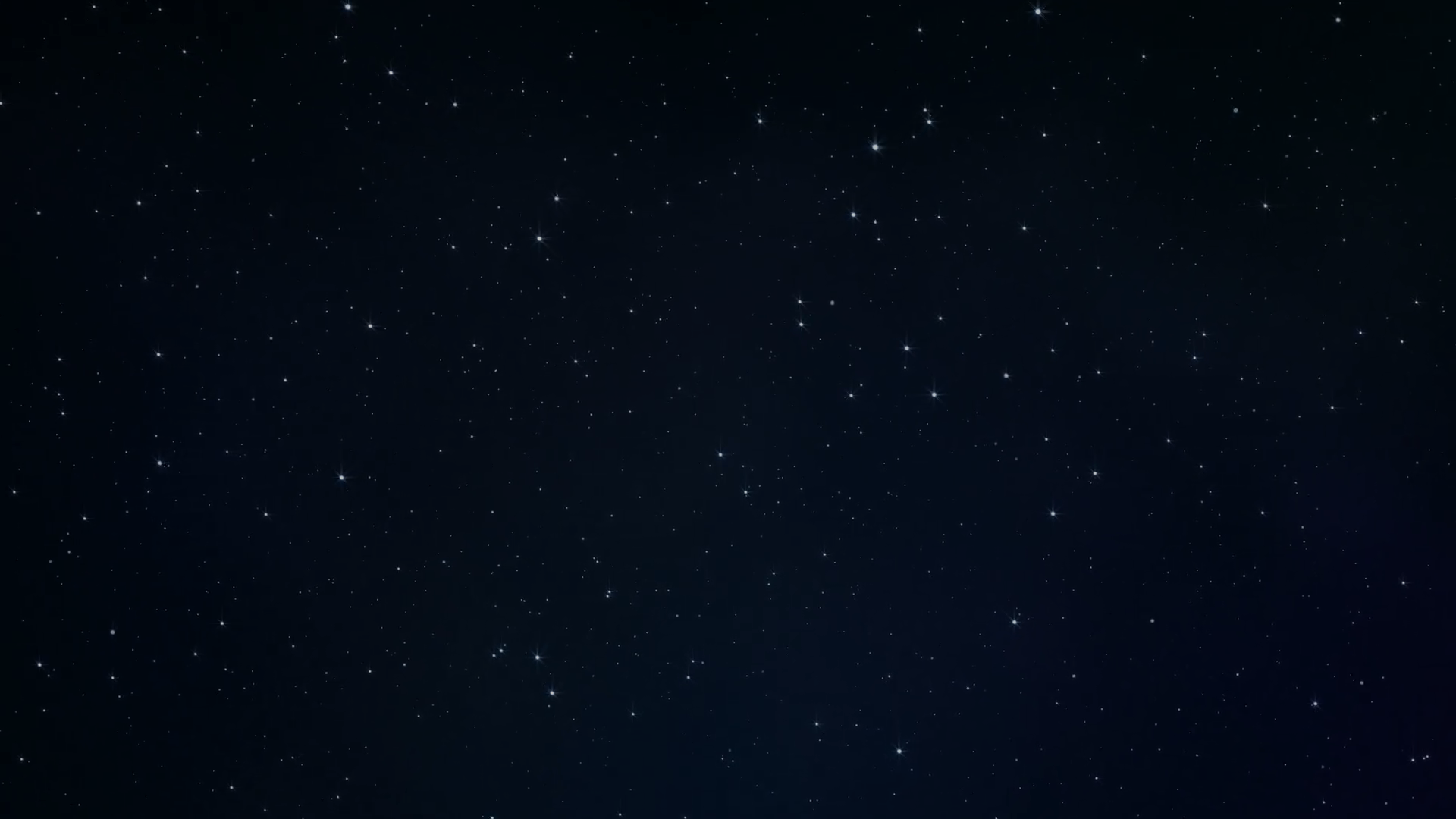 Відстані у космосі
АСТРОНОМІЧНА ОДИНИЦЯ (А.О.) 
 середня відстань від Сонця до Землі 
(приблизно 149,6 млн. км.)
Для вимірювання відстаней між планетами і зорями
Небесні світила. Сузір’я
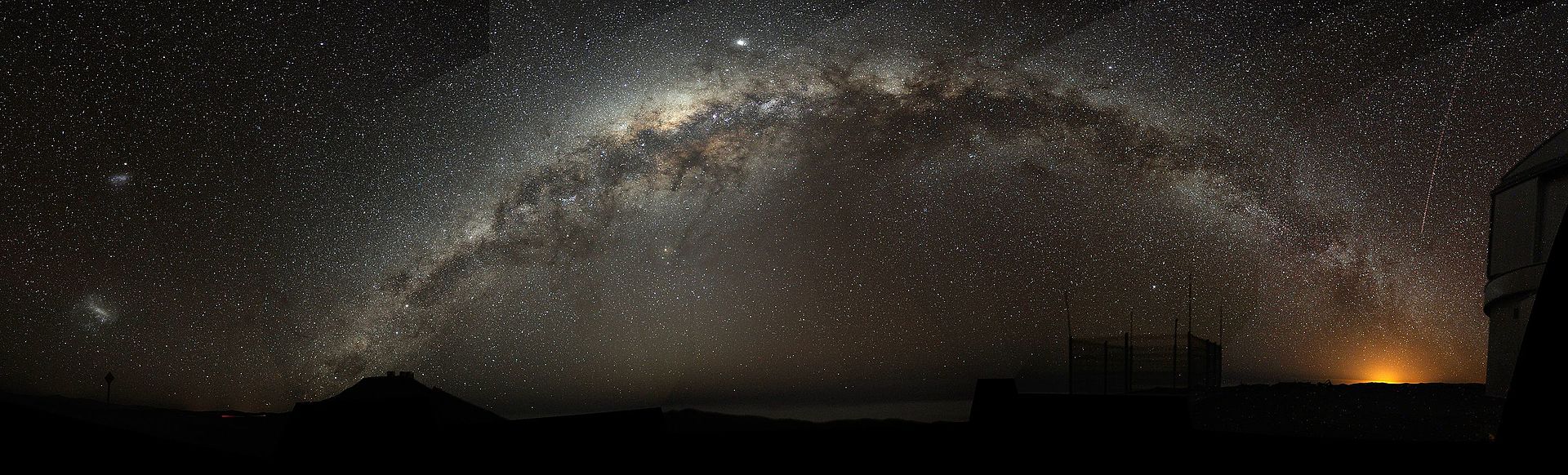 На небі всього 6000 видимих оком зір
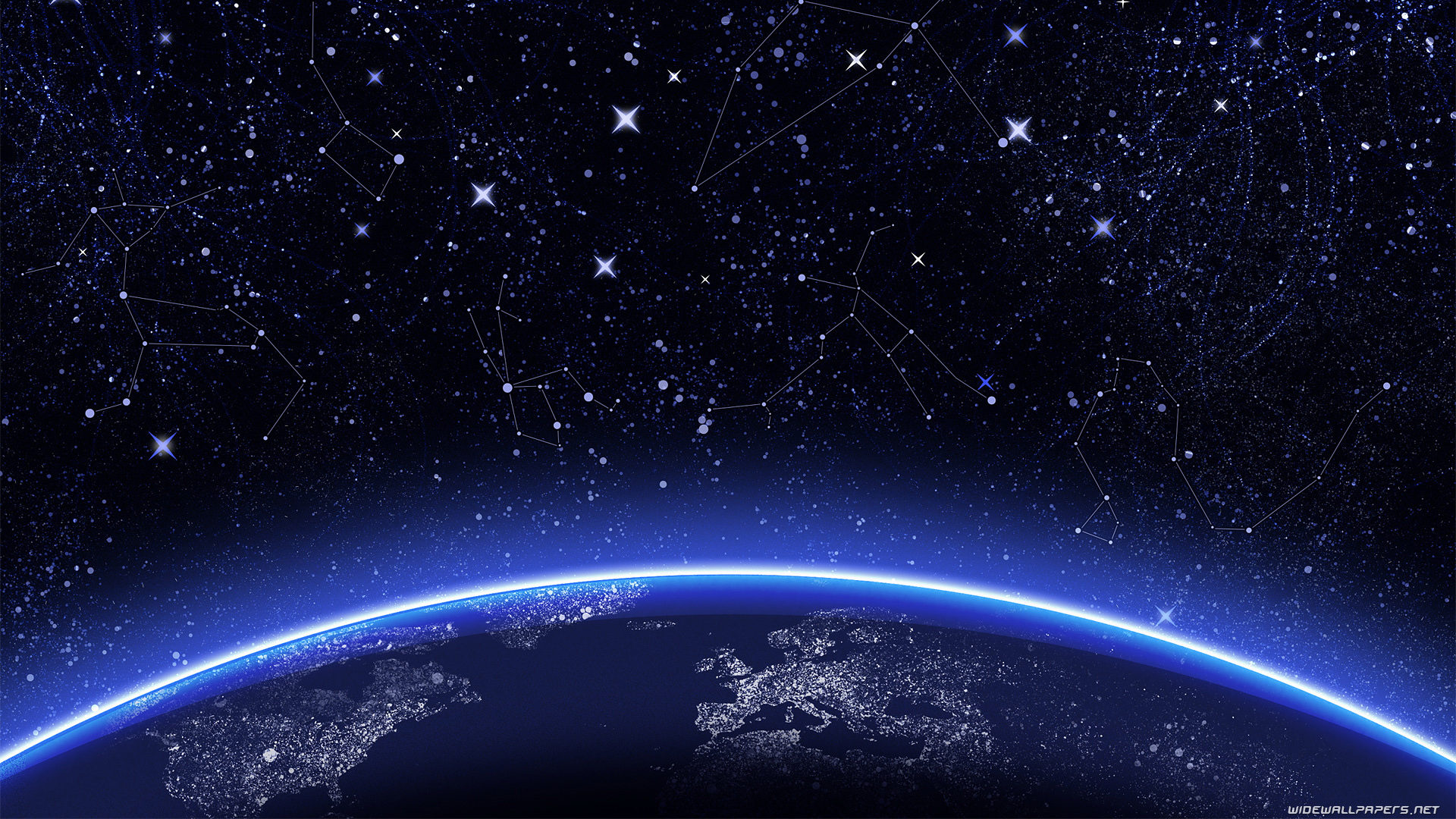 Небесні світила. Сузір’я
1922р. - Міжнародний з’їзд астрономів поділив небо на 88 сузір’їв
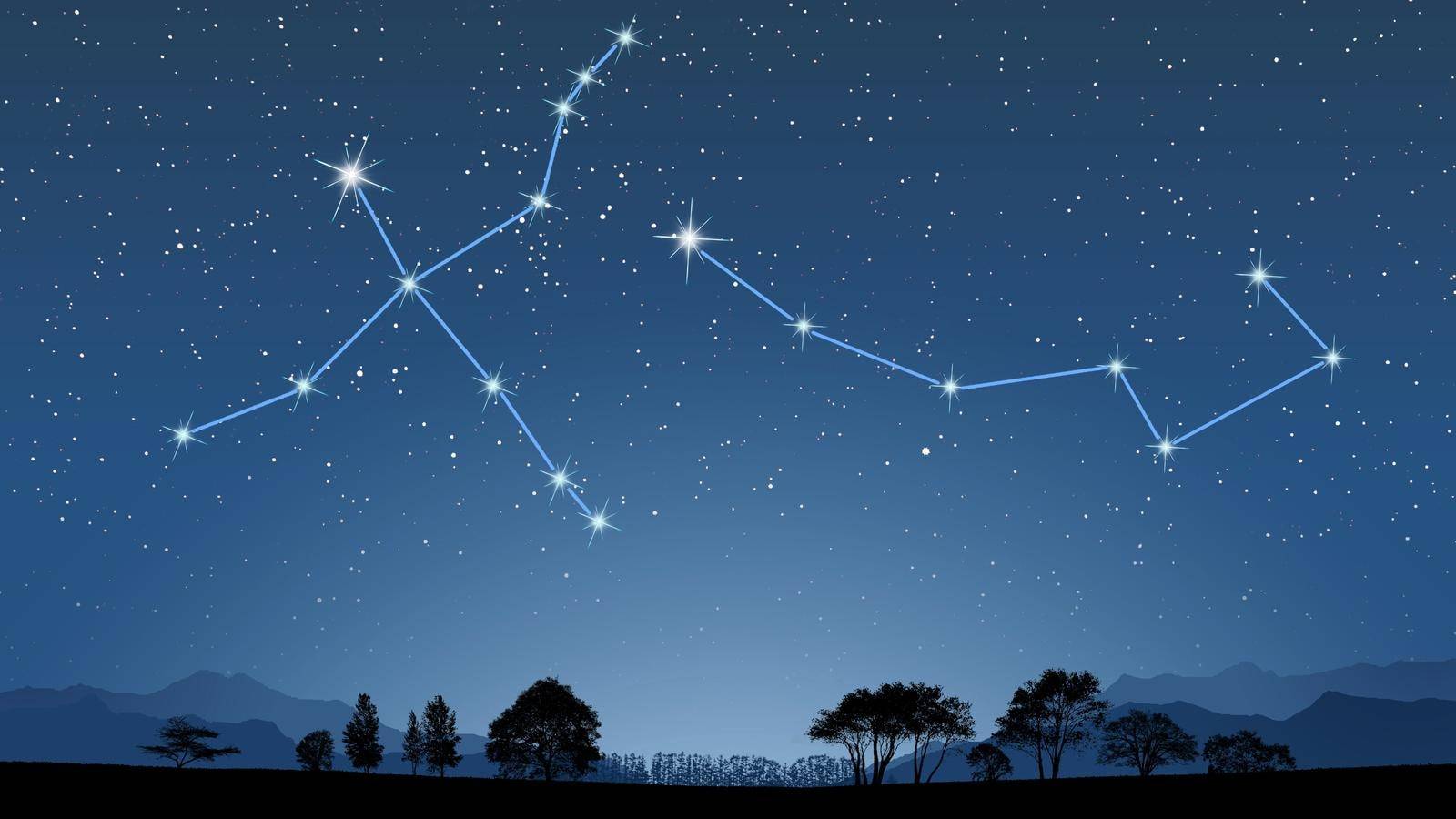 Небесні світила. Сузір’я
СУЗІР’Я – це певна ділянка зоряного неба з чітко окресленими межами, що включає всі належні їй світила і має власну назву
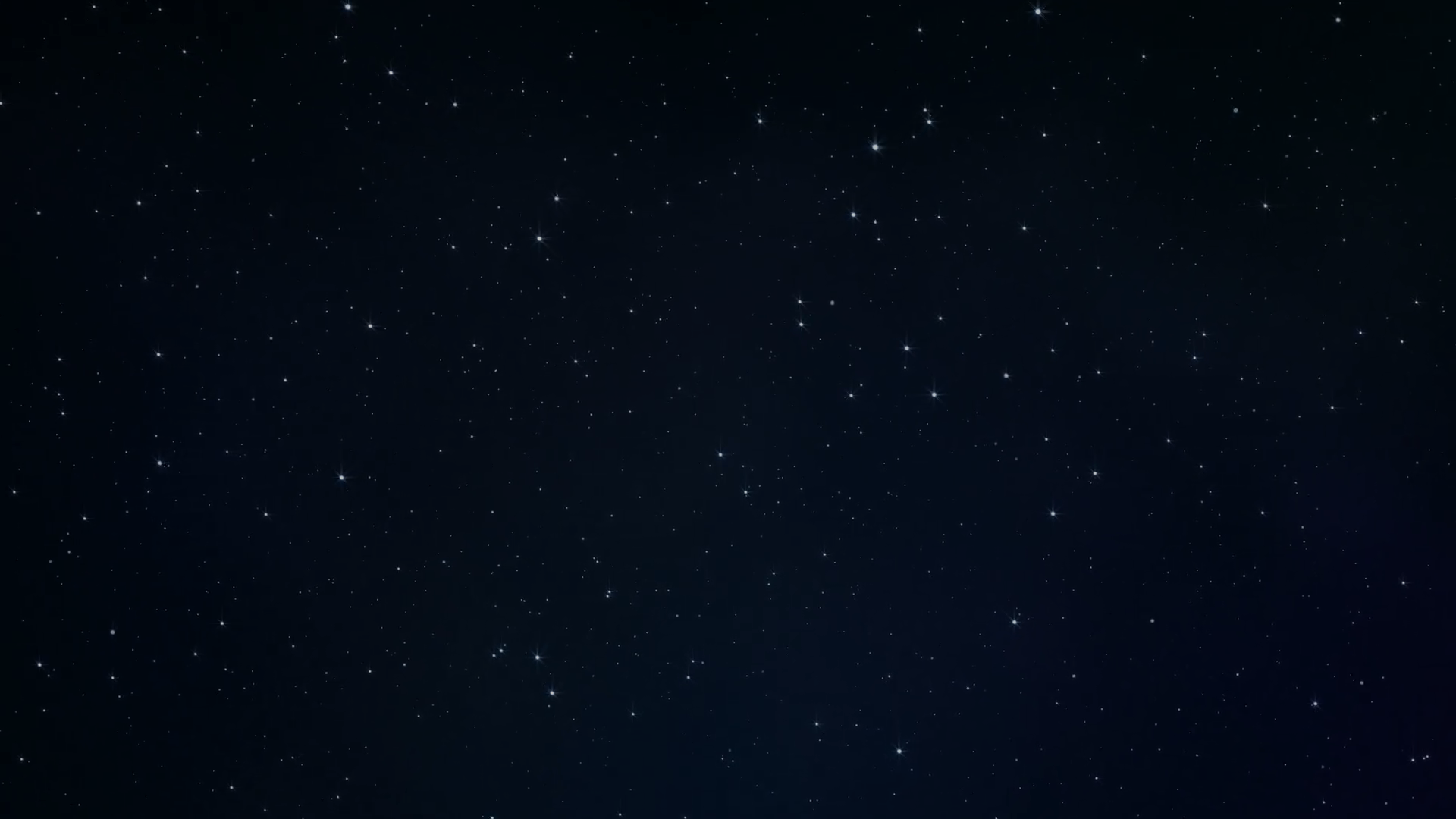 Небесні світила. Сузір’я
Сузір’я пов’язані з грецькою міфологією
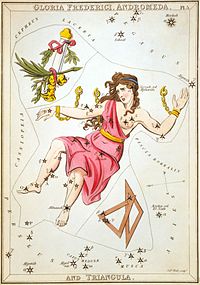 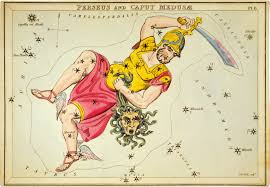 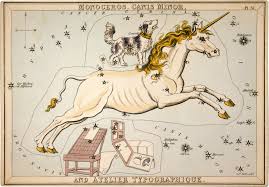 Сузір’я Персея
Сузір’я Андромеди
Сузір’я Пегаса
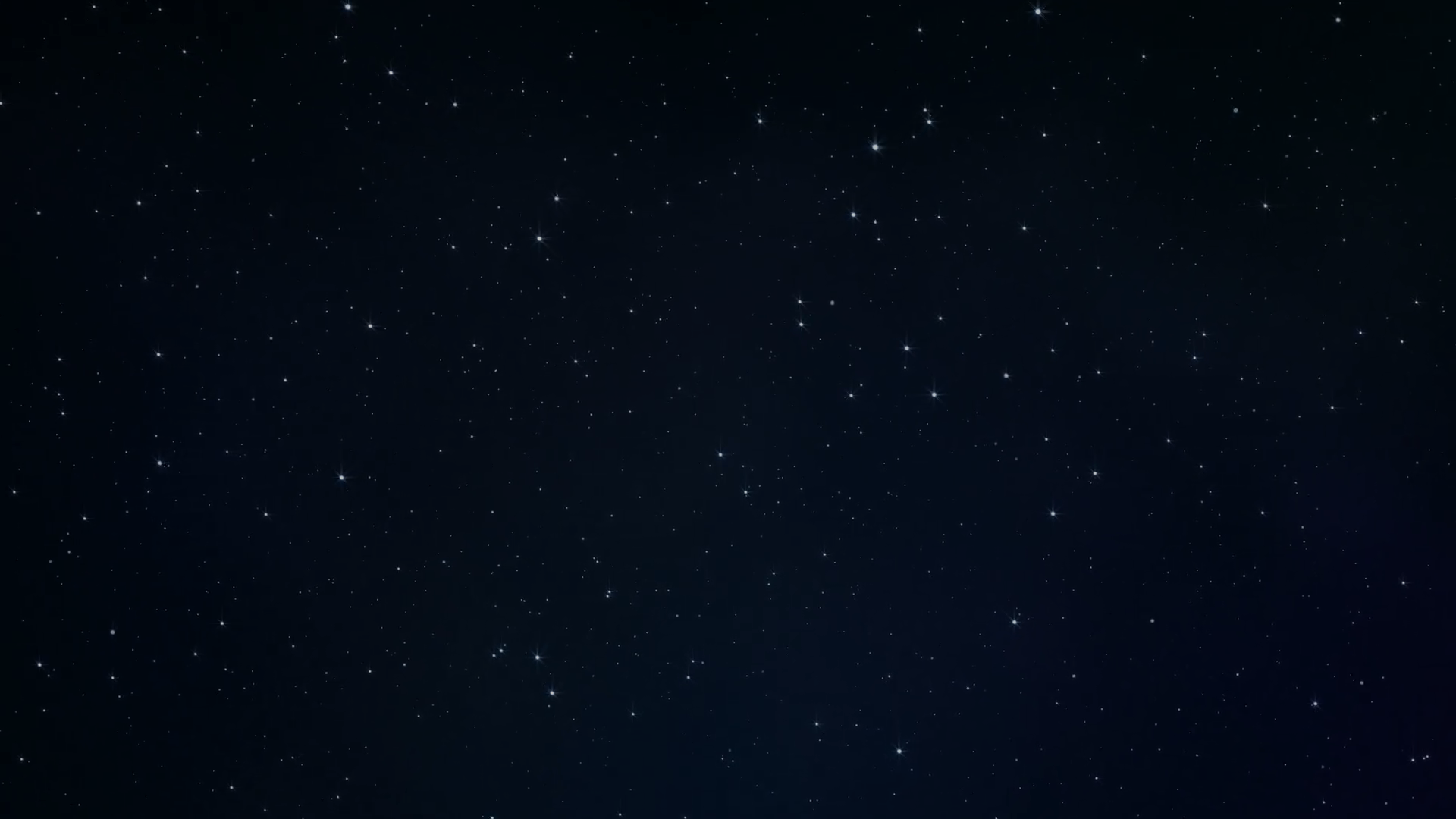 Небесні світила. Сузір’я
Сузір’я, які нагадують фігури
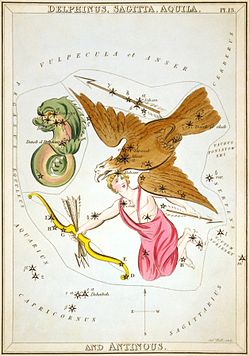 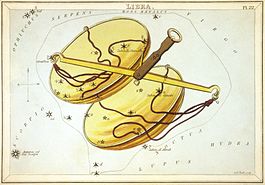 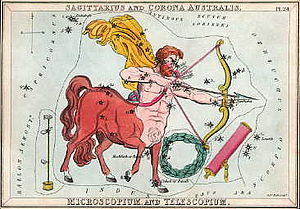 Сузір’я Терези
Сузір’я Мікроскоп
Сузір’я Стріли
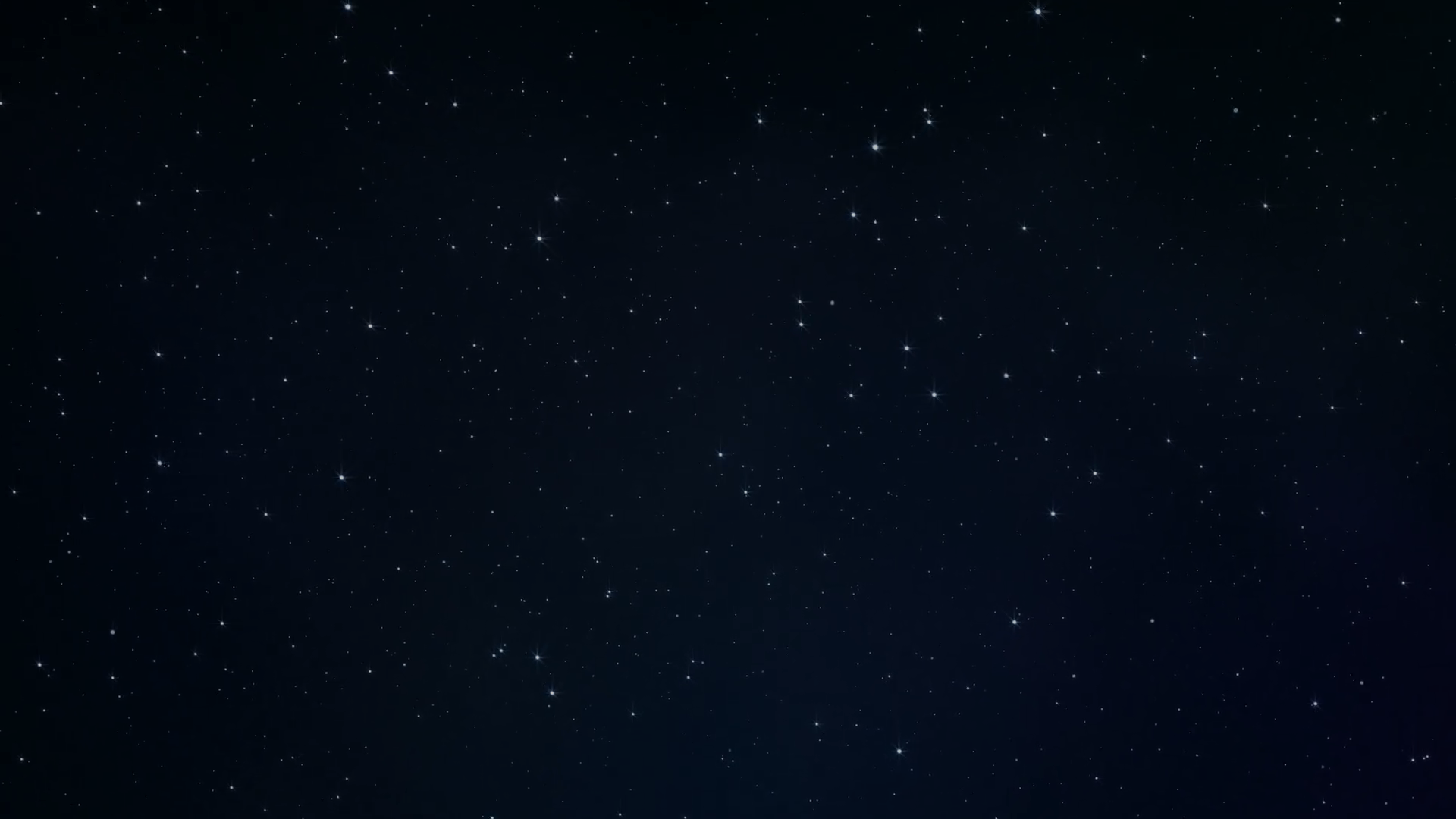 Небесні світила. Сузір’я
Сузір’я, які дістали назви тварин
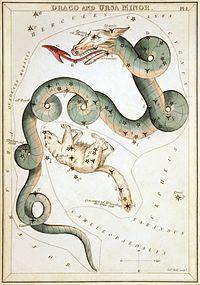 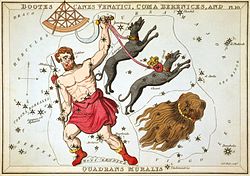 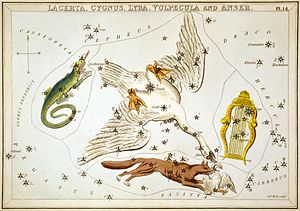 Сузір’я Гончі Пси
Сузір’я Лебедя
Сузір’я Дракон
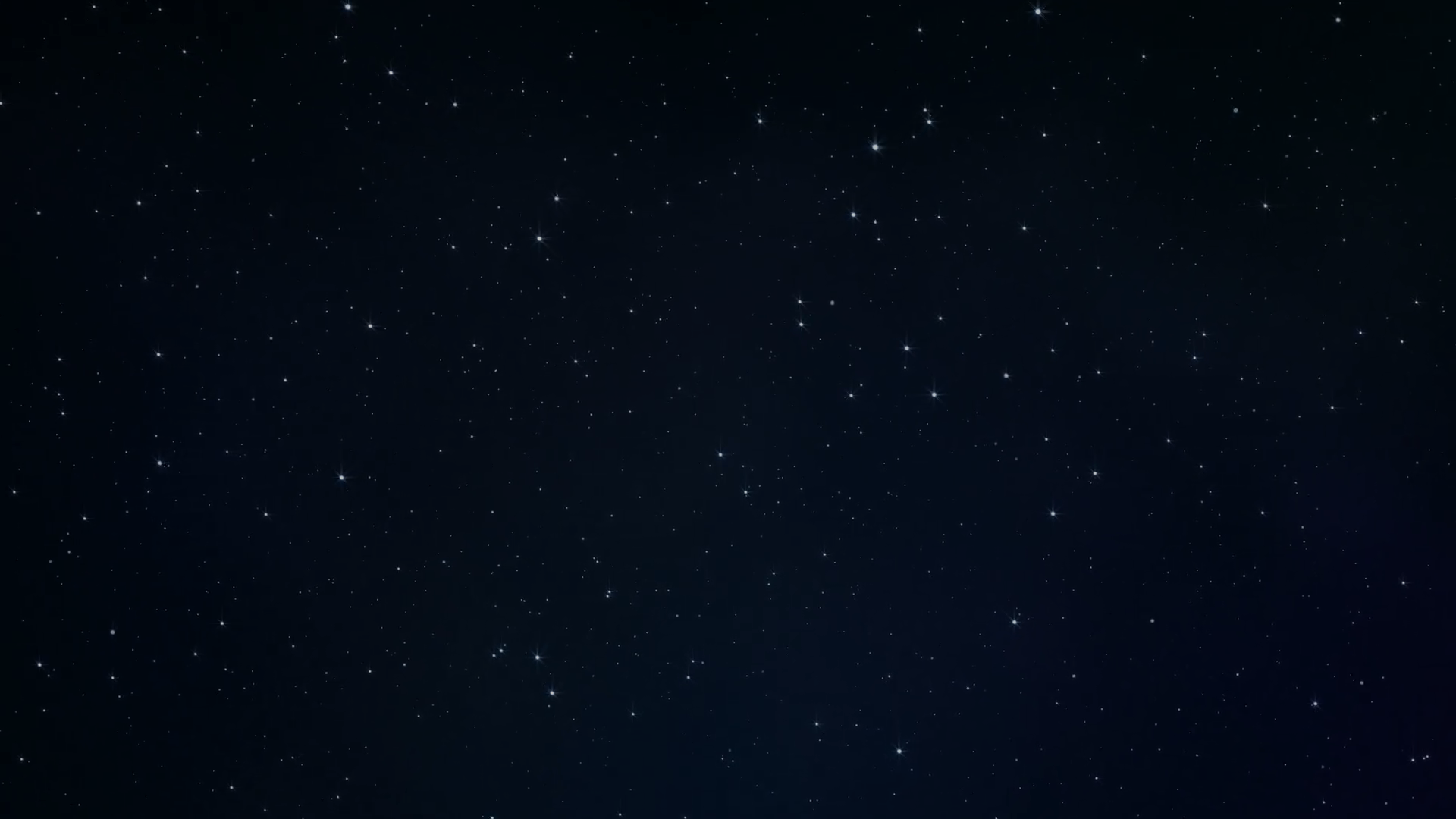 Небесні світила. Сузір’я
Найяскравіші зорі мають власні назви
Денеб (сузір’я Лебедя) 
«Яскрава на хвості»
Капелла (сузір’я Візничого) 
 «Кізка яку він несе на плечі»
Проксима (сузір’я Кентавра)
«Найближча»
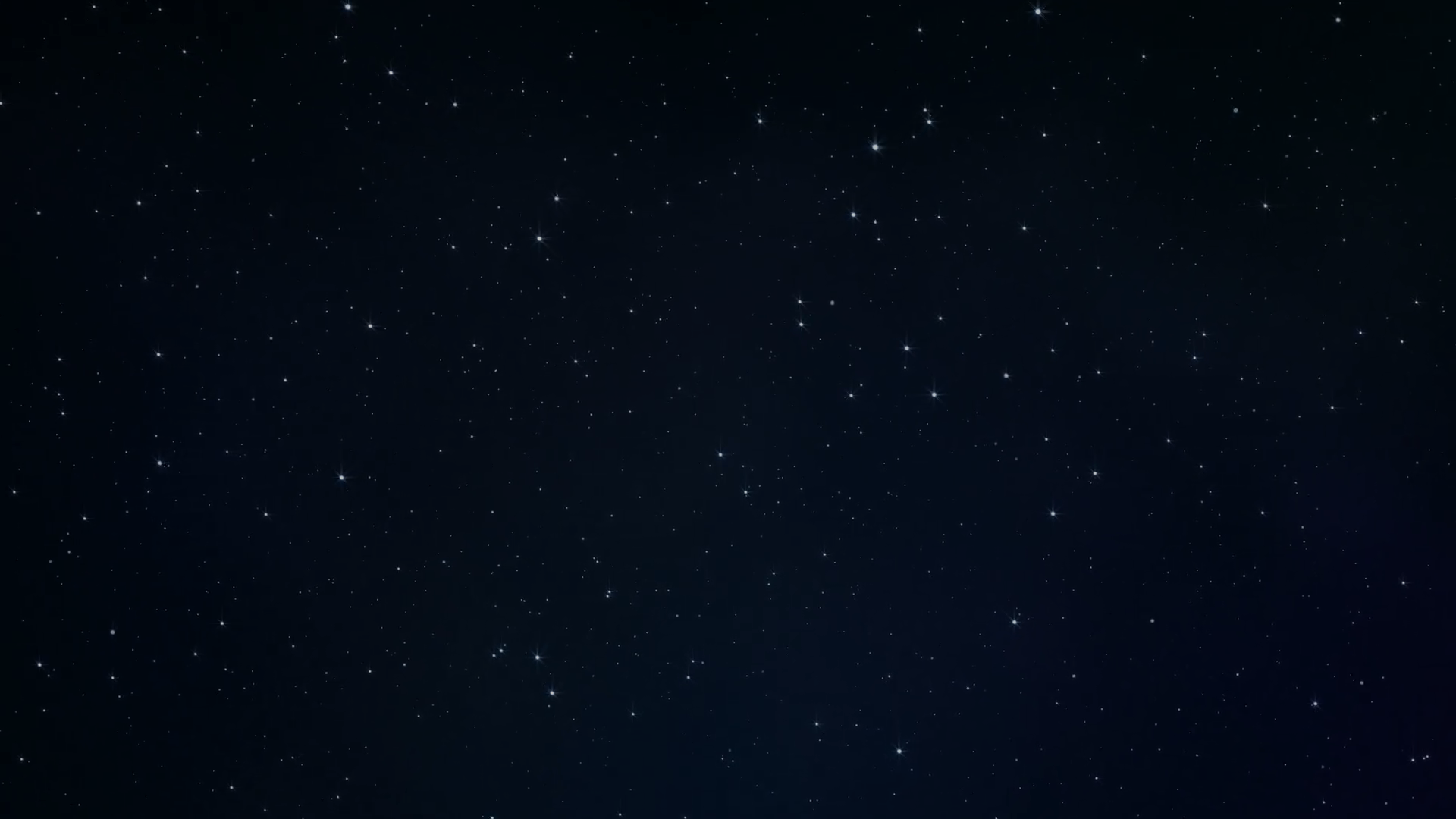 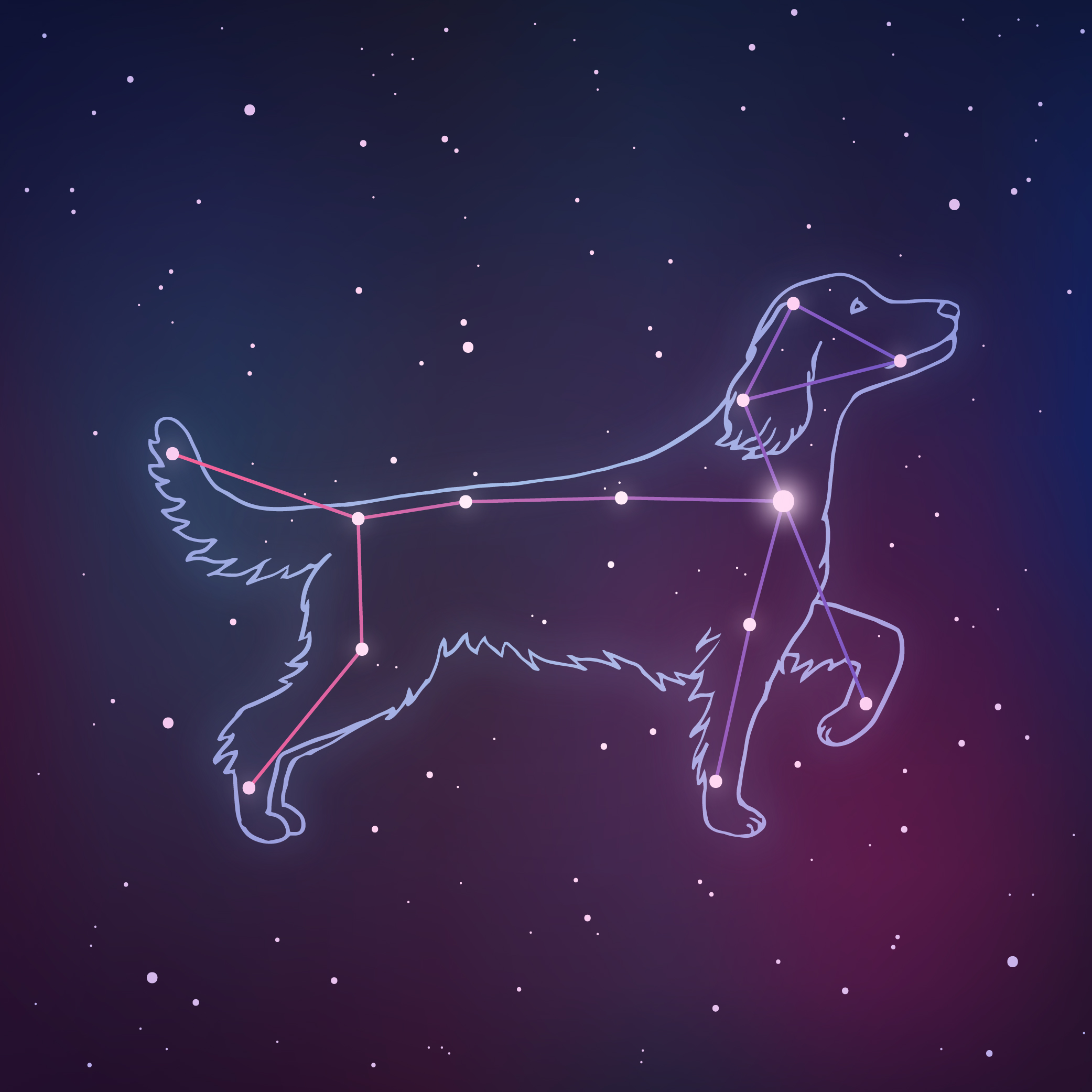 Небесні світила. Сузір’я
Найяскравіша зоря нічного неба
Сиріус
З грецької
«Собака Оріона»
Сиріус у сузір'ї Великого Пса
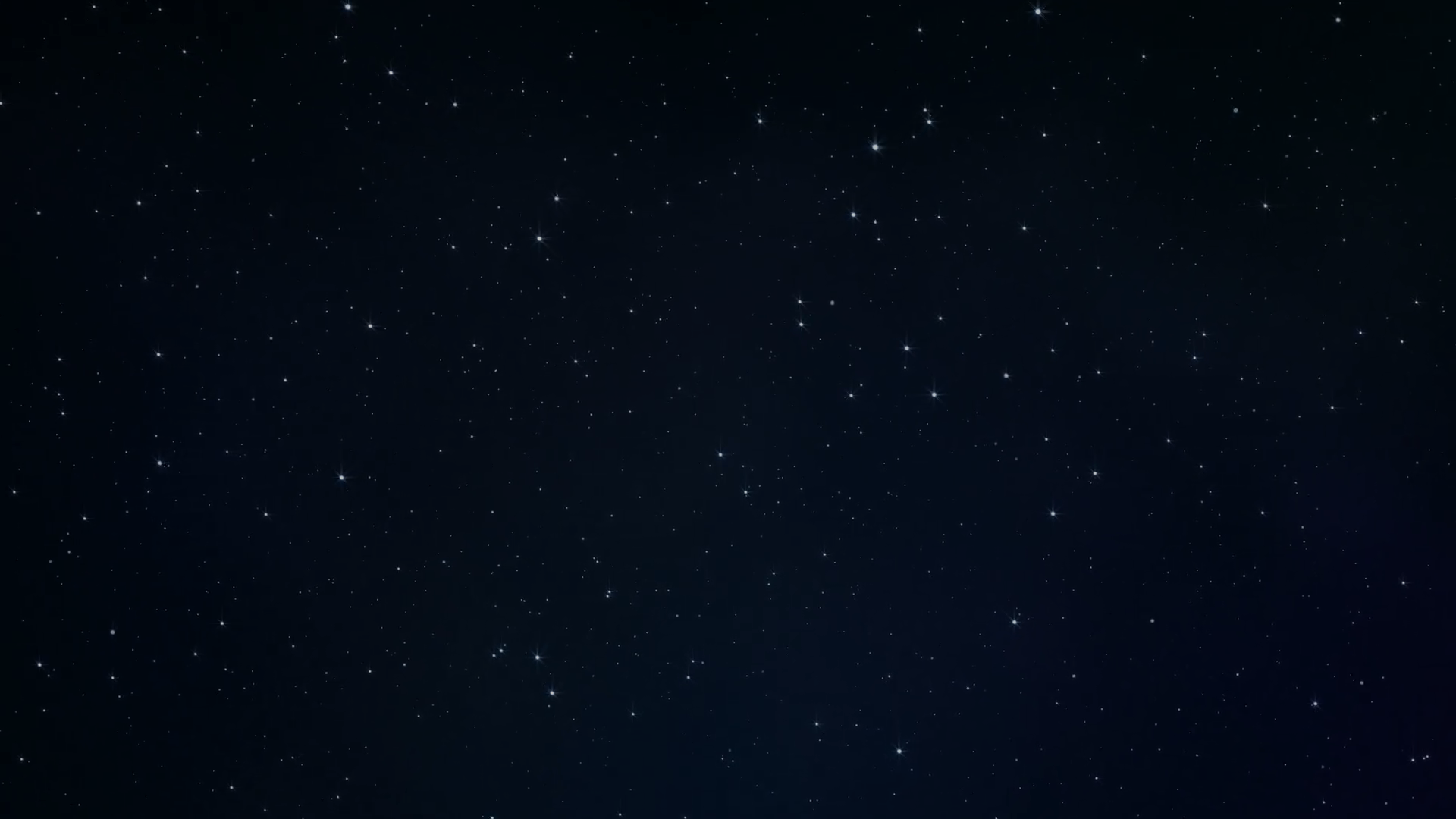 Небесні світила. Сузір’я
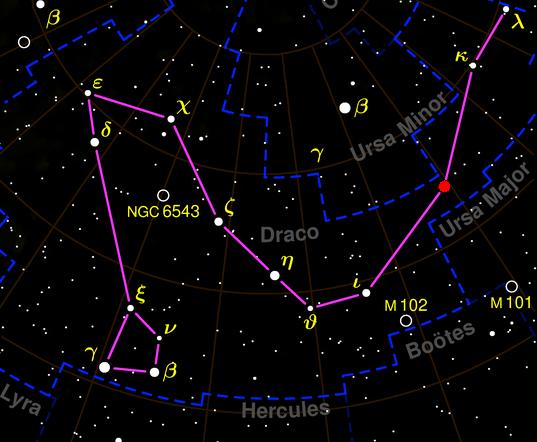 В кожному сузір’ї, зорі було позначено літерами грецького алфавіту у порядку зменшення їх яскравості.(𝛼,𝛽,𝛾…)
Небесні світила. Сузір’я
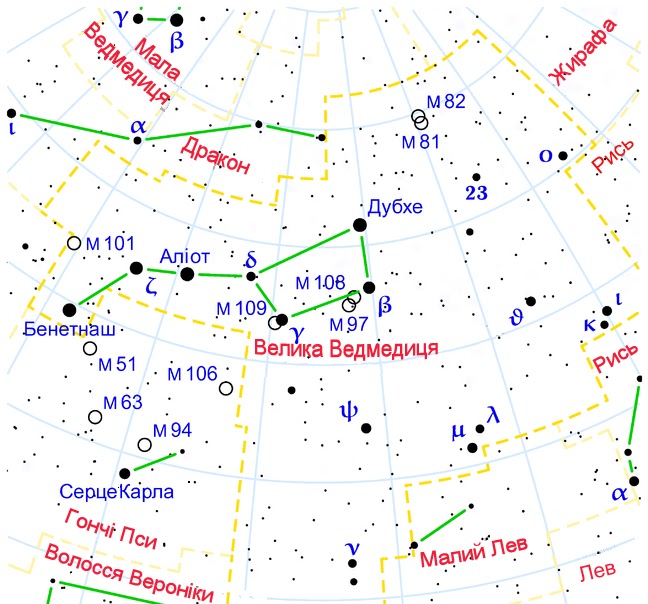 Змінні зорі, позначають однією або двома латинськими літерами (R, S, ZZ..)
Якщо в сузір’ї змінних зір більше ніж 334, вони позначаються індексом V і цифрою (V 335)
Небесні світила. Сузір’я
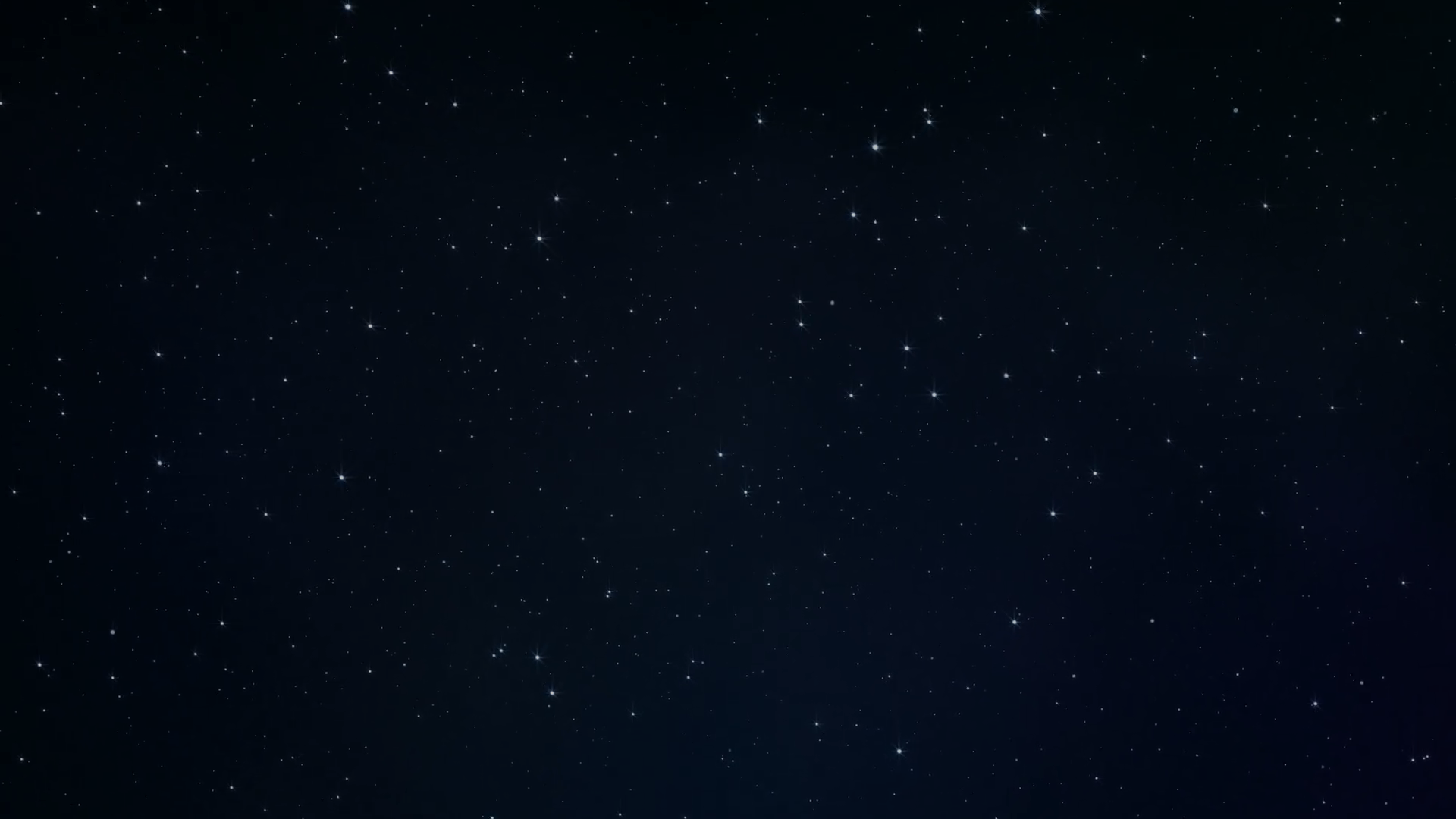 6m
6 зоряних величин
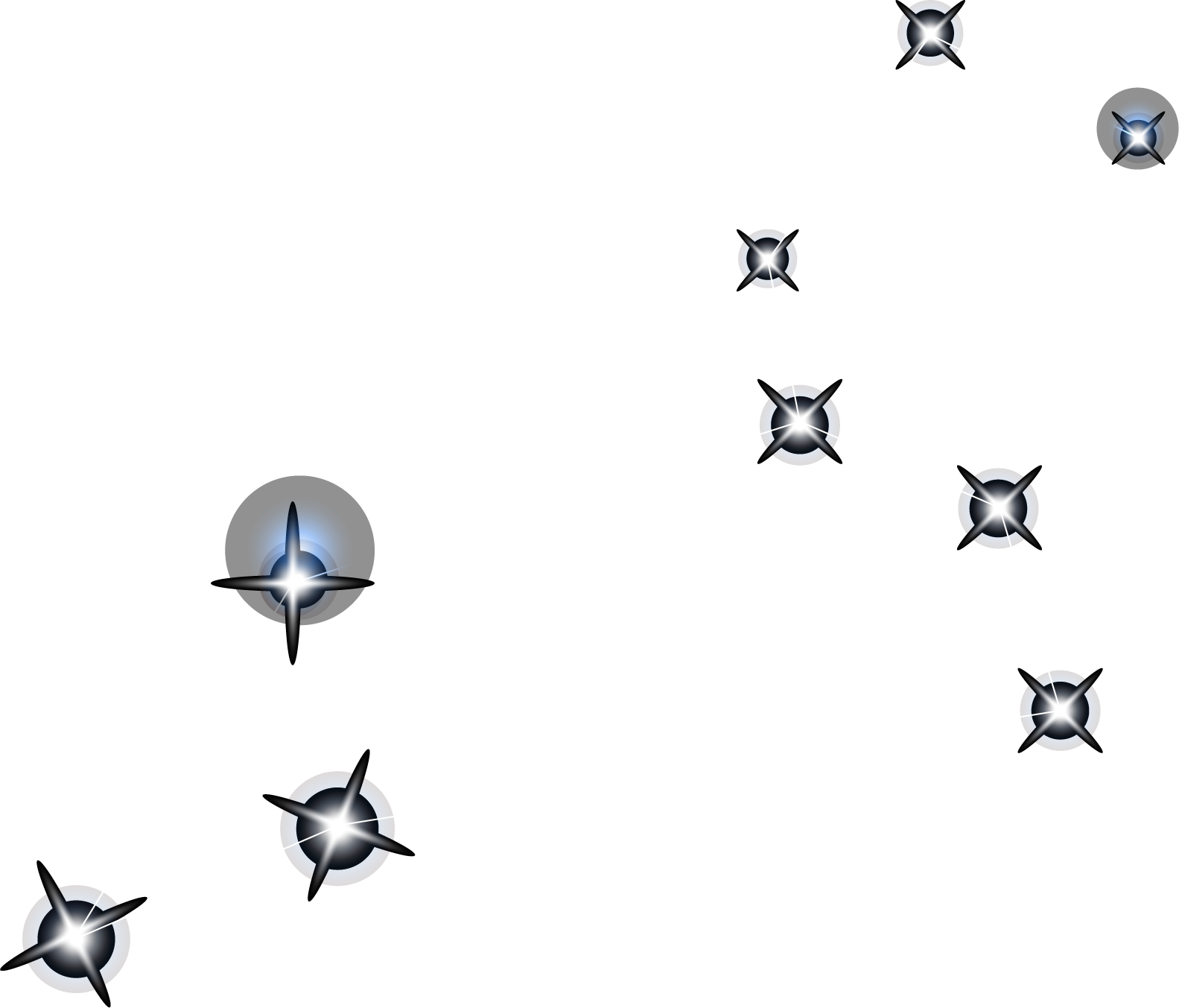 4m
Найяскравіші зорі
Зорі  1-ї величини
5m
2m
Найслабкіші – зорі 6-ї величини
3m
Різниця в одну зоряну величину відповідає відмінності у блиску в 2,512 рази
1m
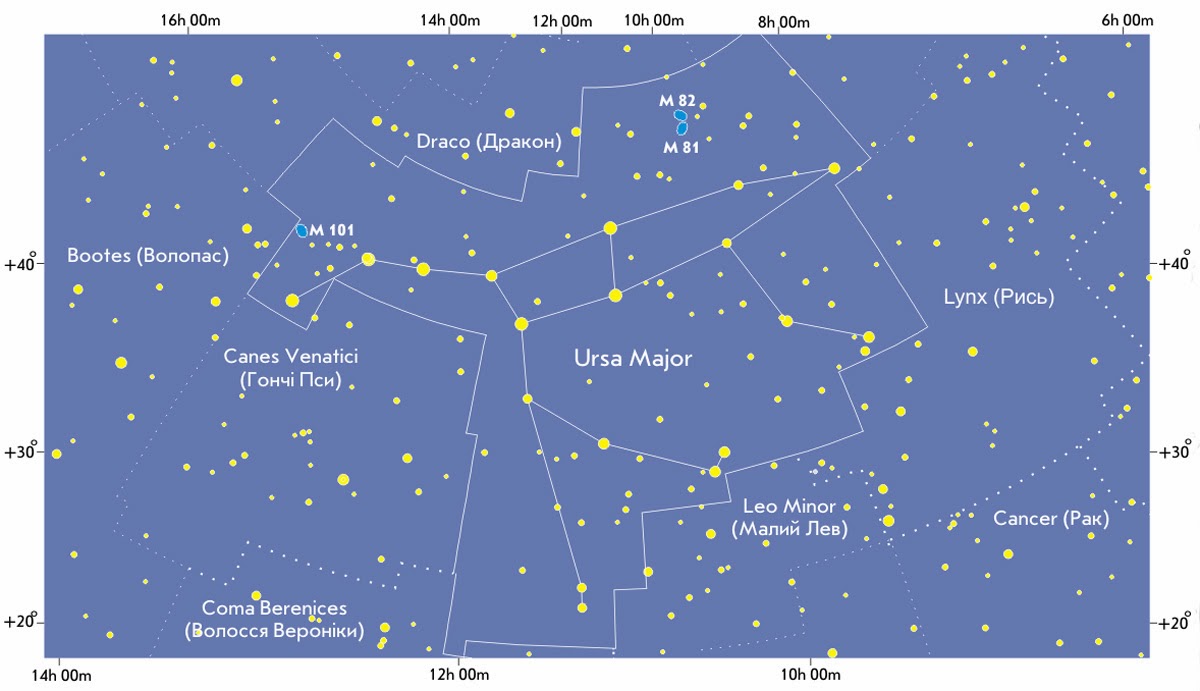 Небесні світила. Сузір’я
ВИДИМА ЗОРЯНА ВЕЛИЧИНА m, 
визначає кількість світла, що потрапляє від зорі до нашого ока
Північний полярний ряд – 96 зір як стандарт для визначення зоряних величин
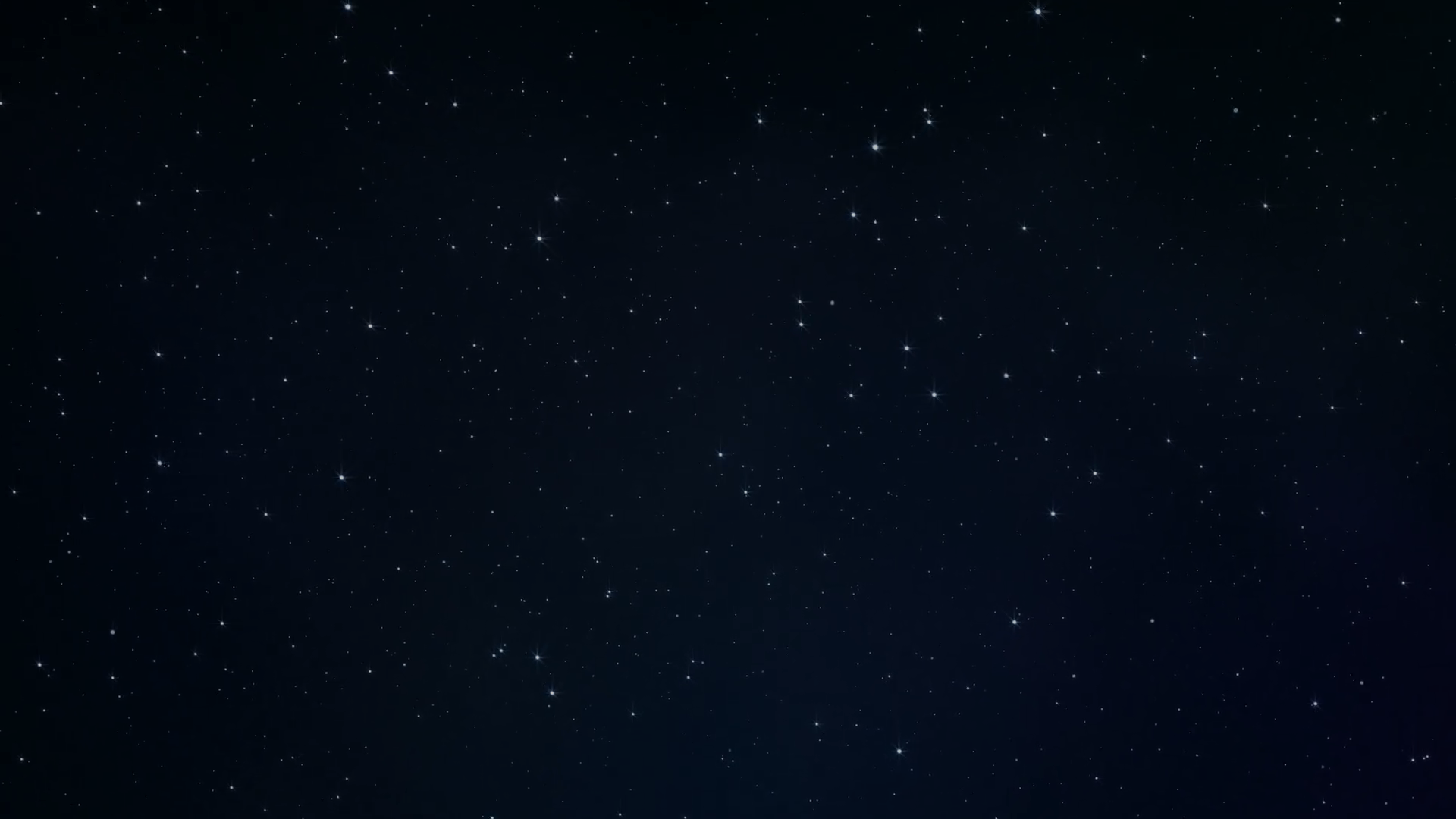 Небесні світила. Сузір’я
Чим яскравіша зоря, тим його видима величина менша.
З двох однакових зір більший блиск дає та зоря яка знаходиться ближче
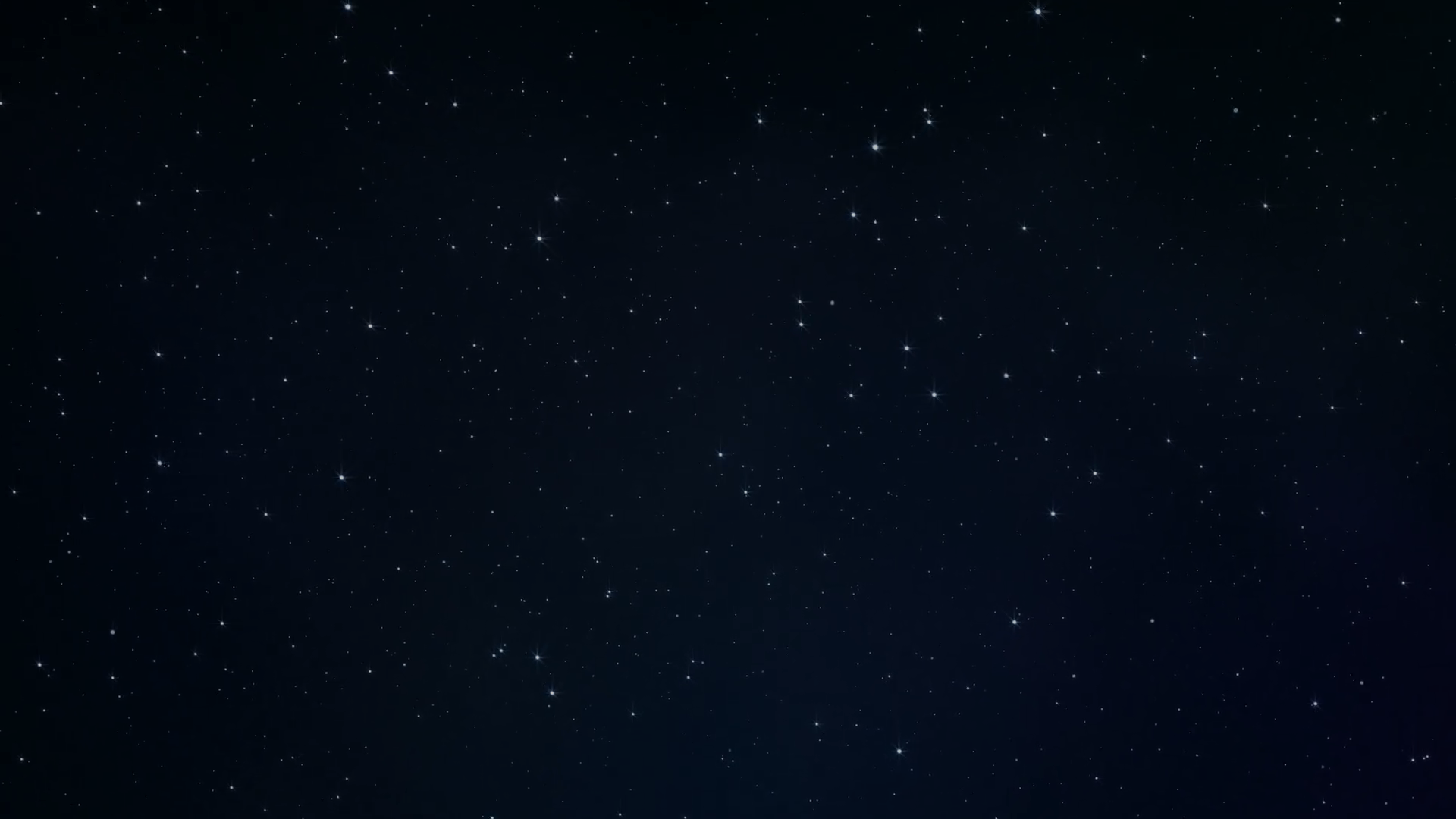 Роблю висновок
1. Небесна сфера – це ...
2. Де знаходиться Північний полюс світу?
3. Які основні точки і лінії небесної сфери вам відомі?
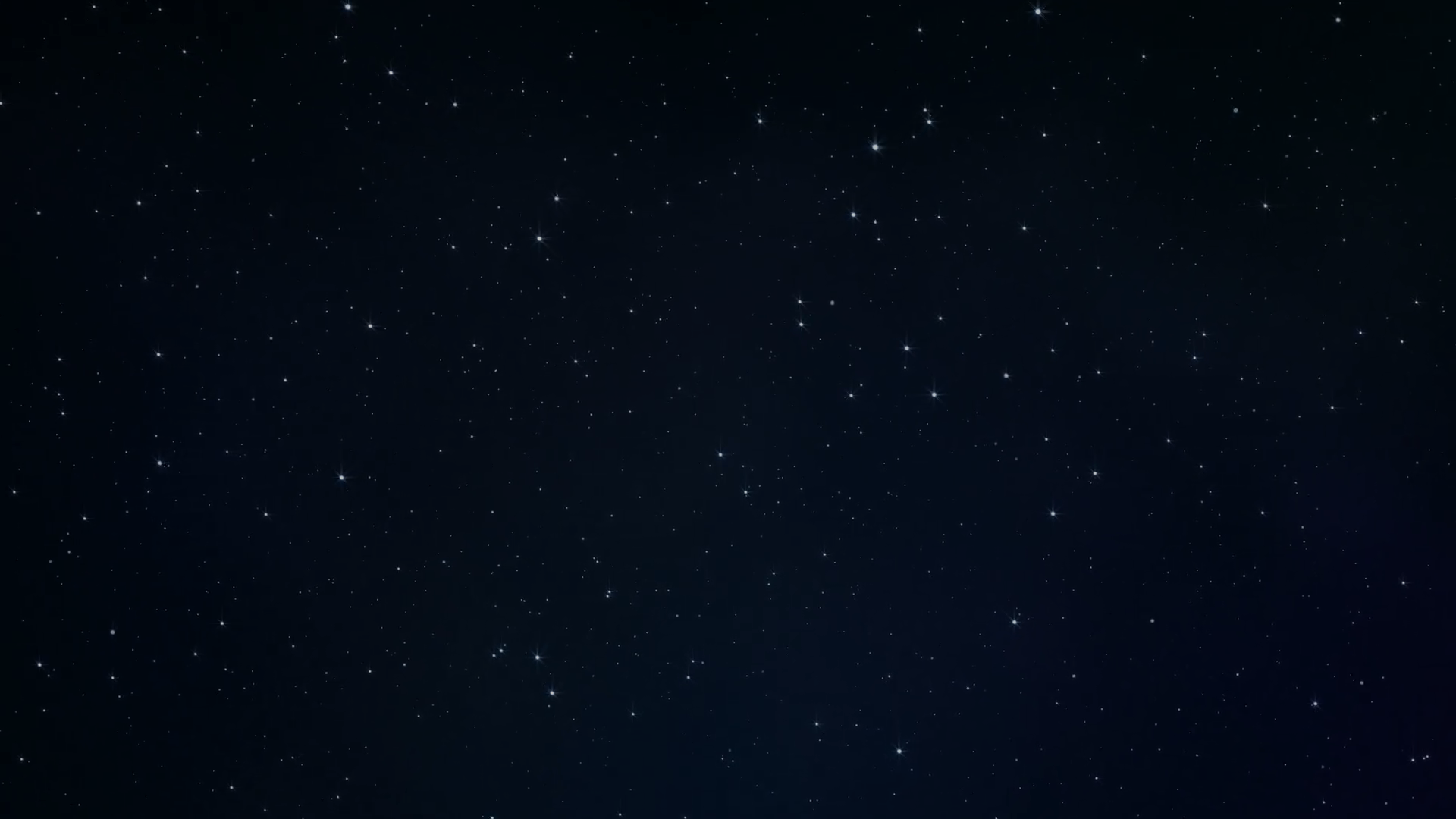 Роблю висновок
4. Які величини використовують для вимірювання відстаней у космосі?
5. Що таке сузір’я і скільки їх налічується на небесній сфері? Назвіть декілька відомих сузір’їв та їх походження.
6. 	Що розуміють під зоряною величиною? За яким принципом складена шкала зоряних величин Гіппарха?
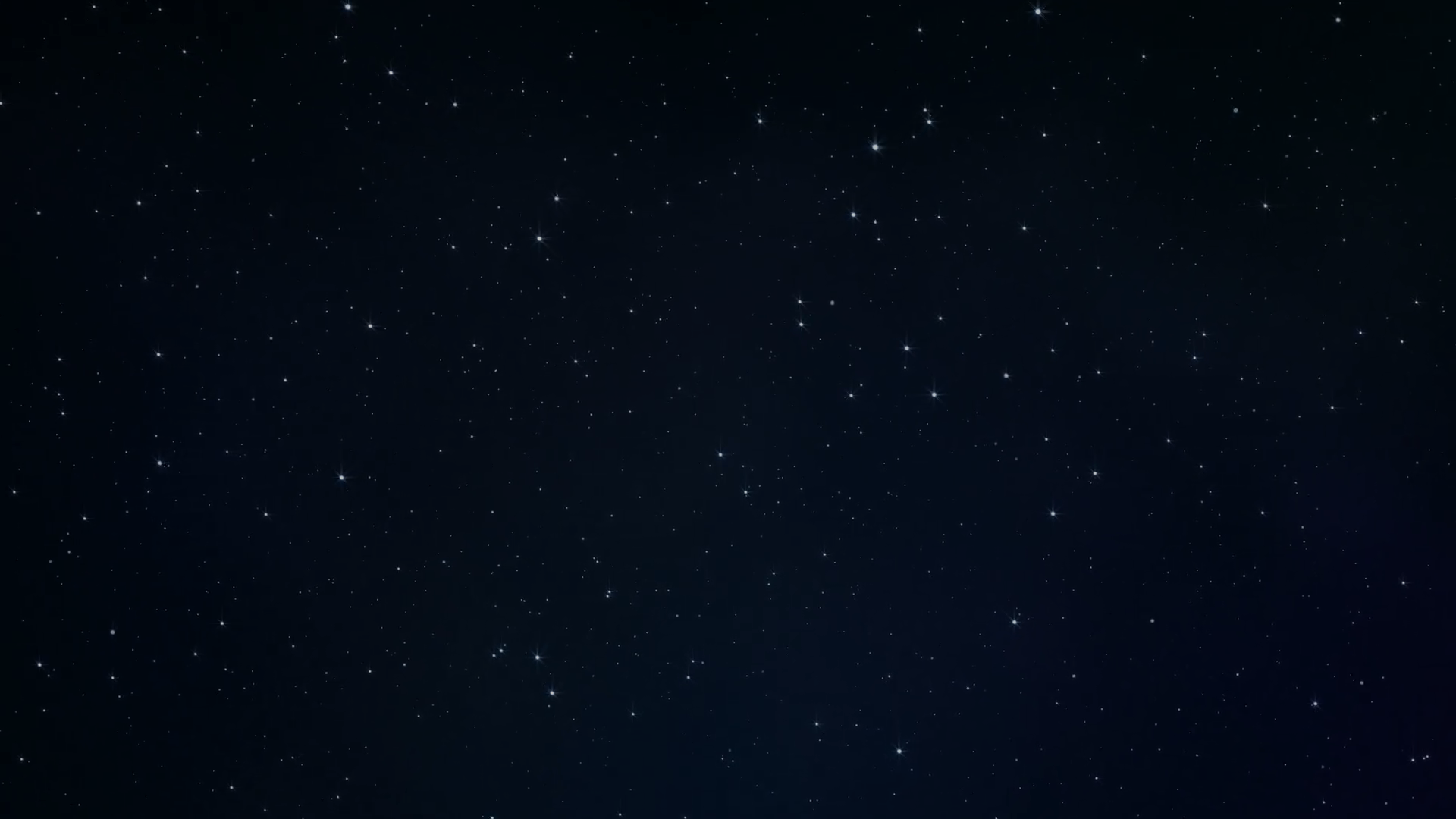 Рефлексія
	На уроці я зрозумів …
	На уроці найцікавішим було …
	На уроці мені було найважче …
	У мене виникло запитання …
	На наступний урок я хотів би …
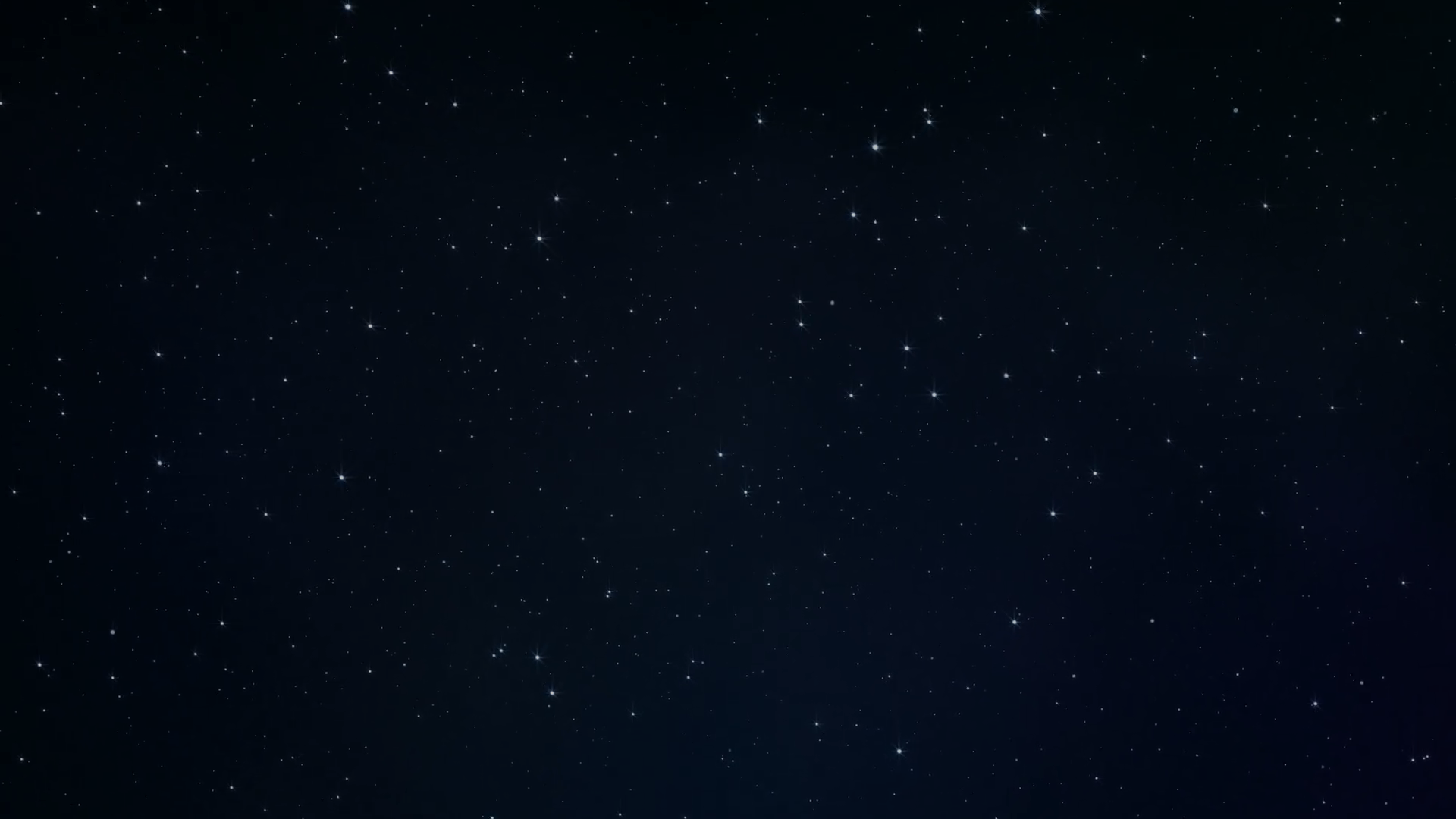 Домашнє завдання
Прочитати тема 1, пункт 1(С. 9-12)
Контрольні запитання С.12-13, Письмово питання 4
Підготувати повідомлення, буклети, бюлетені, презентації на тему
«Походження назв зір. Система позначень зір»